사단법인 한국마케팅협회
會員加入申請書
위와 같이 “한국마케팅협회”의 회원으로서 활동하고자 신청합니다.
  
201  년      월      일
  
                                             대표자               (인)
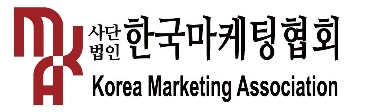 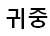 본 신청서를 기입 후 사업자등록증, 기업CI , 대표자 약력 및 사진을 송부해주시기 바랍니다. (T. 02-2057-5678 / F.02-6280-7239 / kma19450815@gmail.com)